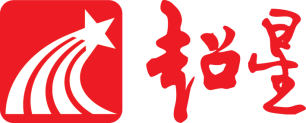 长春建筑学院尔雅网络通识课学习指南
学习模式
采用网络学习的方式，在网上进行听课、做作业、参加考试、参与线上讨论、提问等，形成网络虚拟课堂。
章节测验
视频学习
互动讨论
考试
学分
如何学习尔雅课程
PC（电脑端)登陆流程
1、登录平台
进入本校学习网址： jladi.fanya.chaoxing.com
点击 登录 按钮
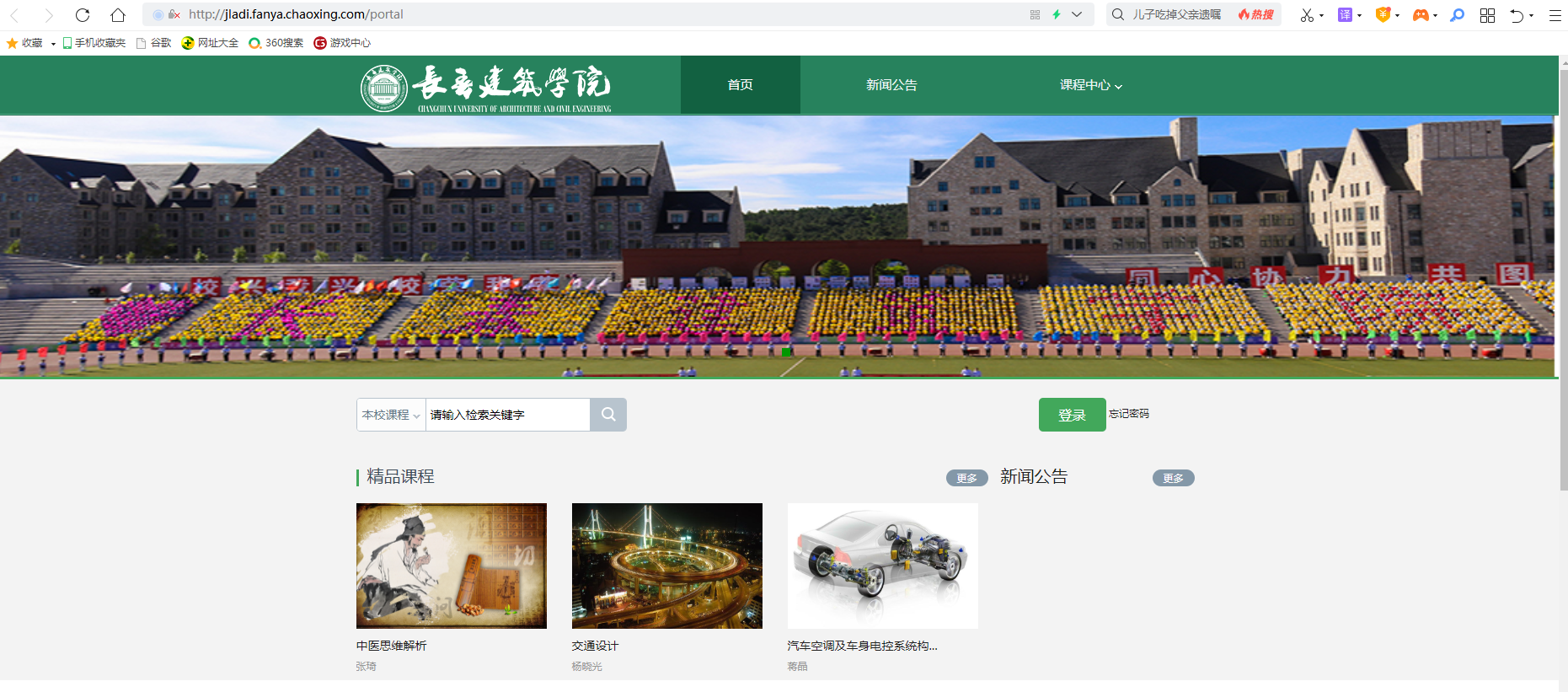 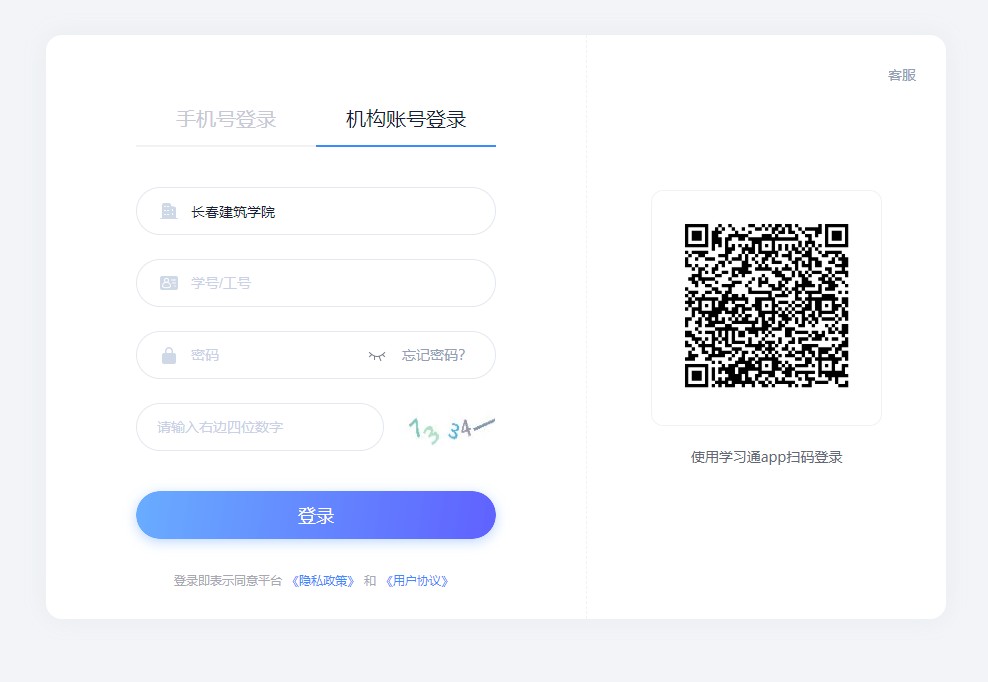 第一次pc端登录需选择机构账号登录
账号：学号；密码：ccjz123456
如已经下载学习通手机号注册并绑定了学号，此处也可直接用手机号登录
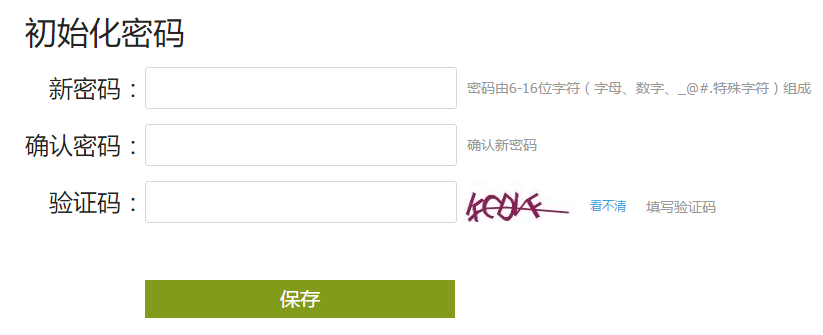 第一次登录需要修改密码，请按照系统提示进行设置。
一定要保管好自己的密码，以免出现问题，影响到自己的成绩。
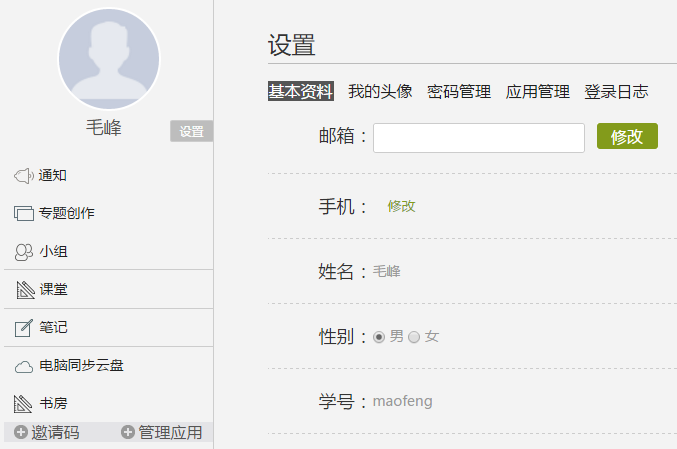 登录后点击头像旁边的设置，绑定邮箱和手机号码，方便及时收到课程相关通知和找回密码。
[Speaker Notes: 这张可以不要，内容放到上一张 登录去讲]
进入学生空间
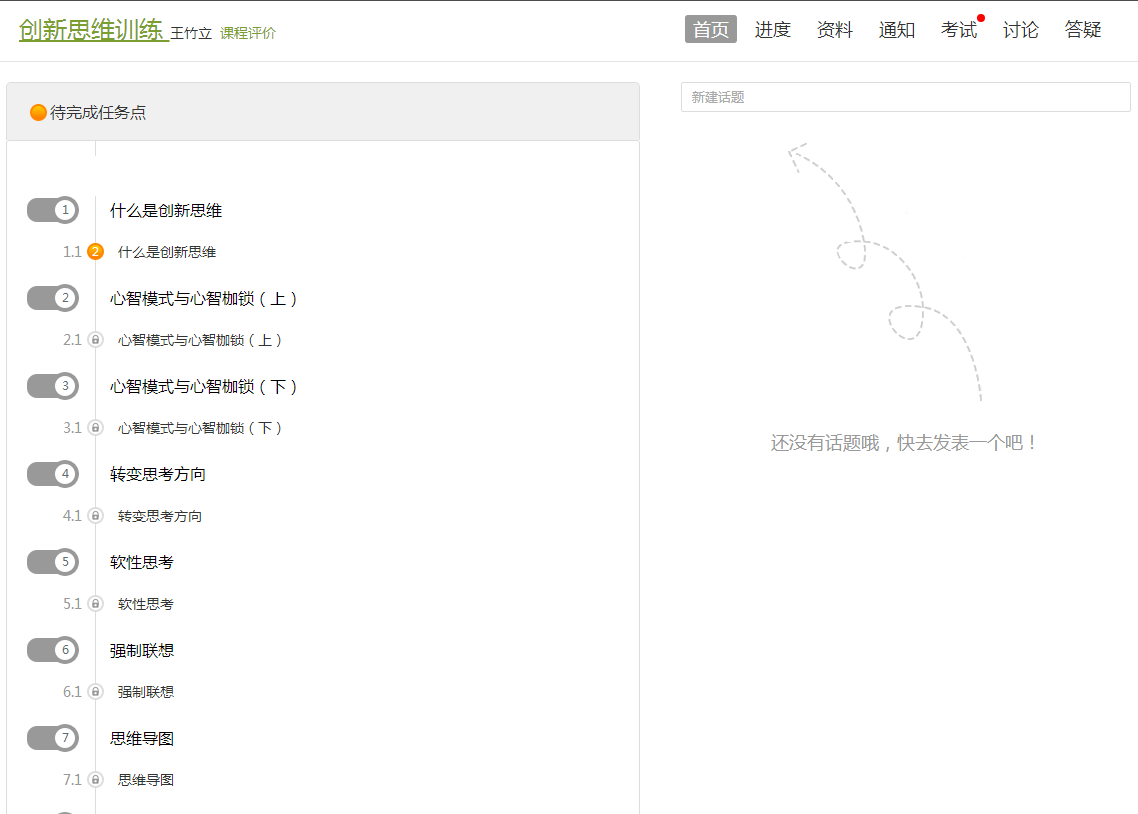 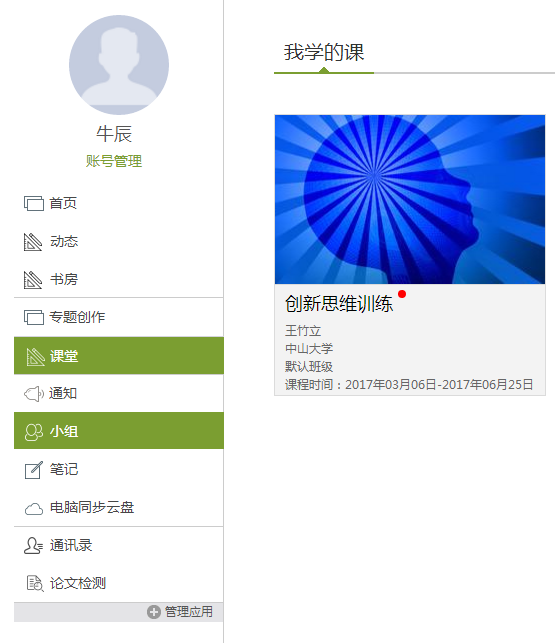 课程视频、完成测验
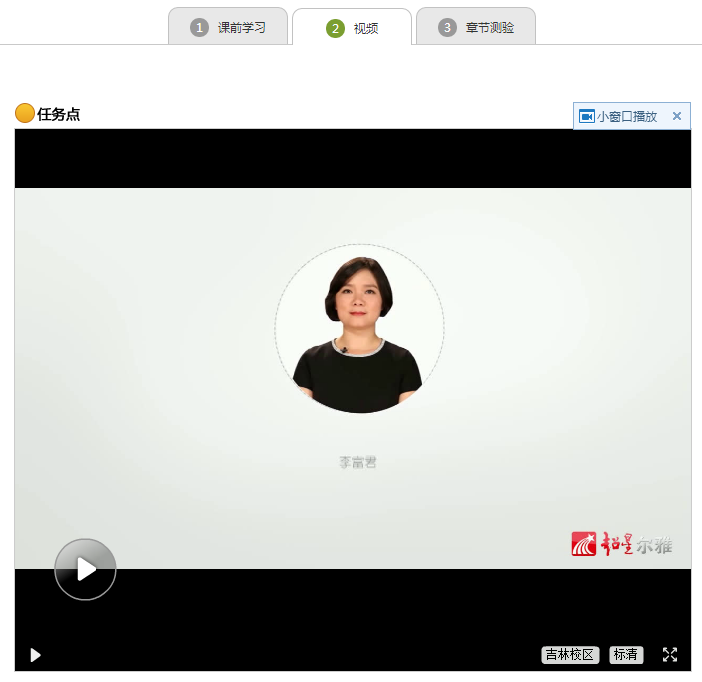 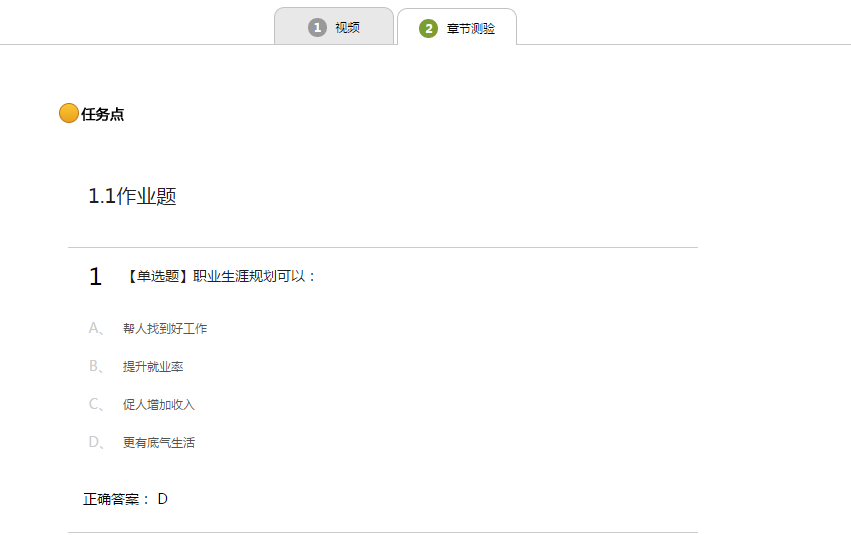 注意：1：视频加载不出来等情况，需要将右下角的标清更换成公网1或2                
 2：视频出现不记录任务点、显示未完成，需要清理一下浏览器缓存                            3：视频可以下载观看，但需要有网络的情况下观看，才能记录成绩                      
 4：看完上一个视频，无法解锁一下视频情况，需要视频和章节测验都完成，有的时候视频是2个部分，或者返回课程列表，从新进入
考试
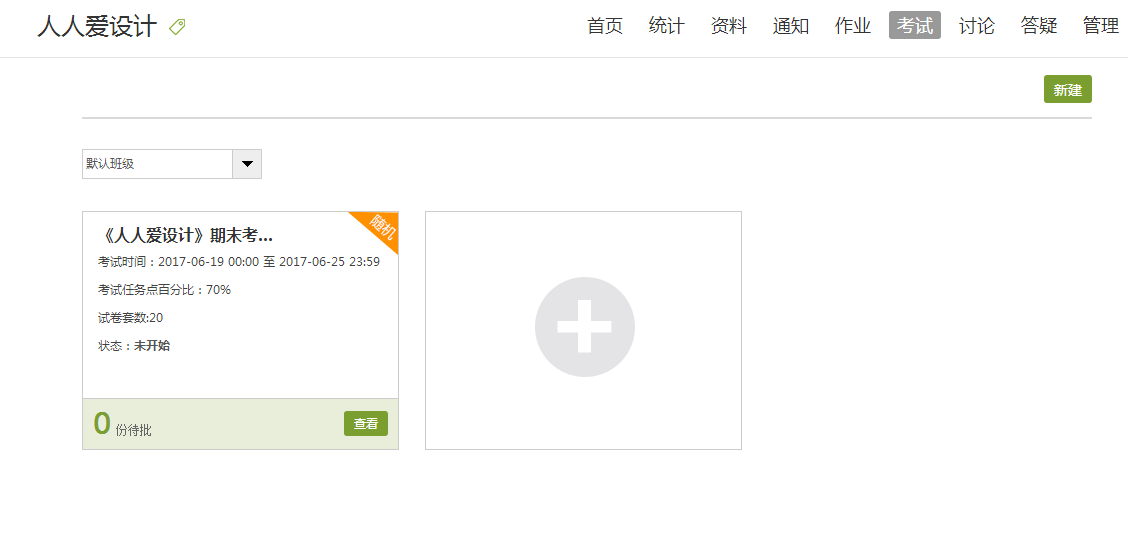 考试注意事项
1：考试时间固定，错过考试时间不能参加考试
2：考试条件：完成任务点百分比才可以参加考试(具体在考试条件查看）
3：提交考试无反应：考试实时保存 重新登录即可
4:考试完成，一定要点击提交。否则无成绩，考试结束后，需要查询一下是否有成绩
5：考试题型主要以选择和判断为主，在提交后成绩会在卷面处直接显示，20套题，随机抽取
查看分数、考核比例
查看课程考核比例，了解获得成绩办法
线上考核项目一般为观看视频、做测验、参加考试等，成绩由各部分加权得到。考核比例即加权系数。
点击课程图片
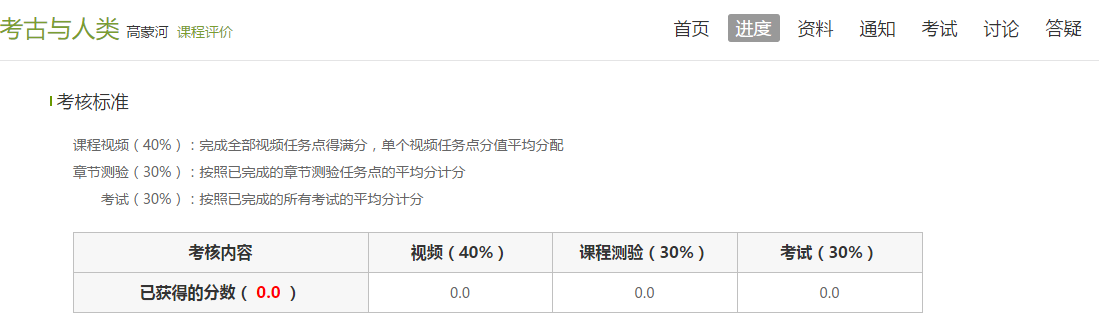 非常重要！！
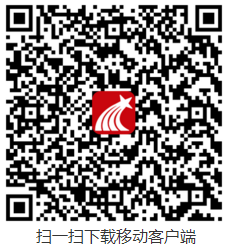 超星学习通
学习通APP下载地址
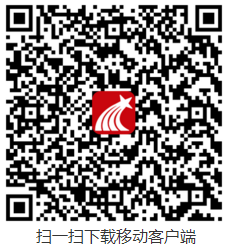 一、安卓手机下载流程
应用市场------超星学习通------点击下载安装

二、苹果手机下载流程
App Store----超星学习通-----点击下载安装
下载完毕后，出现学习通图标，点击图标进行登录
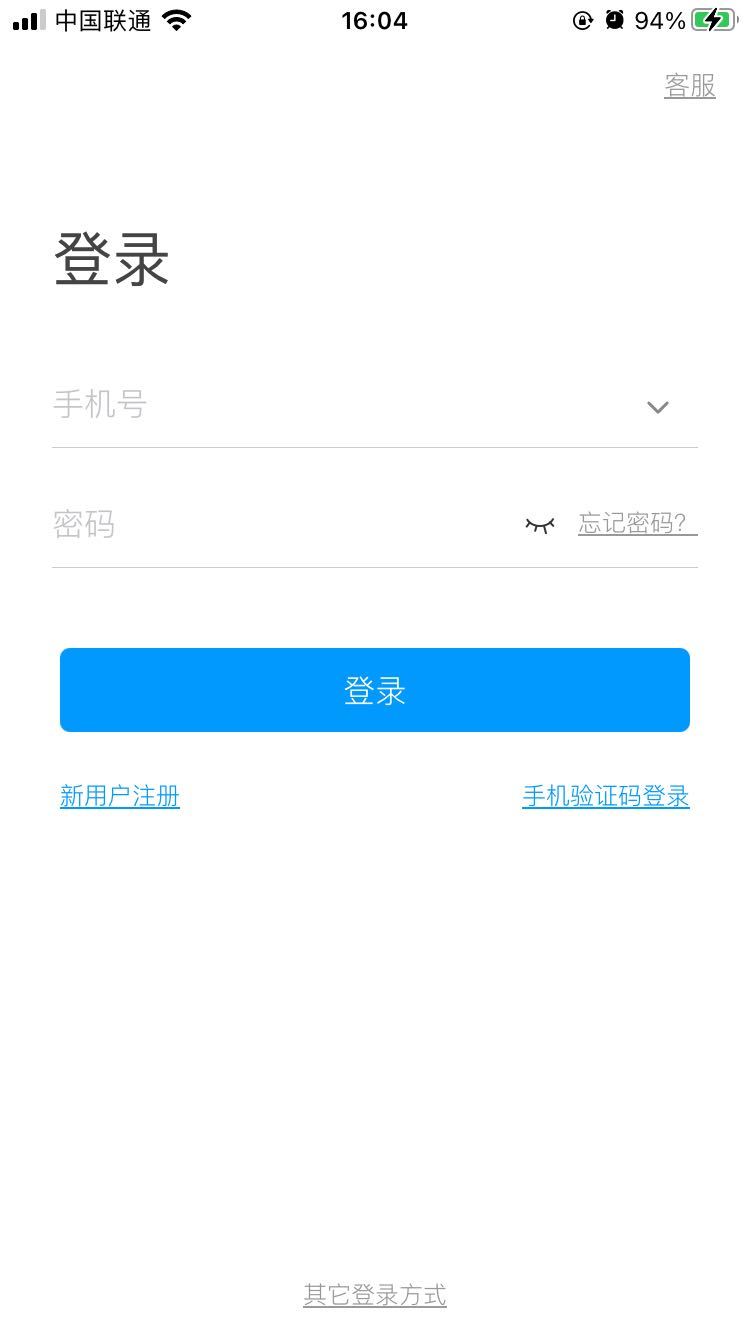 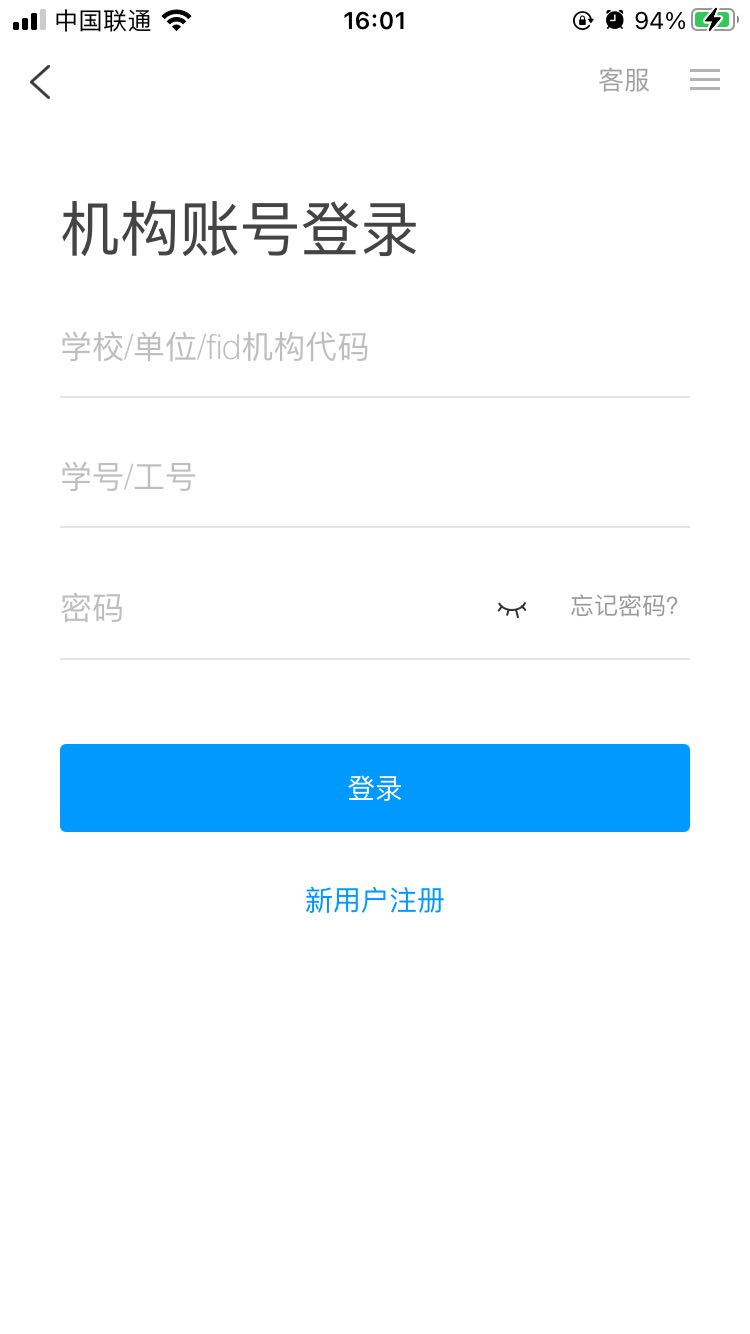 可选择用手机号注册，然后在账号管理绑定学号；
也可选择其它登录方式，输入正确的学校名称、学号和密码登录
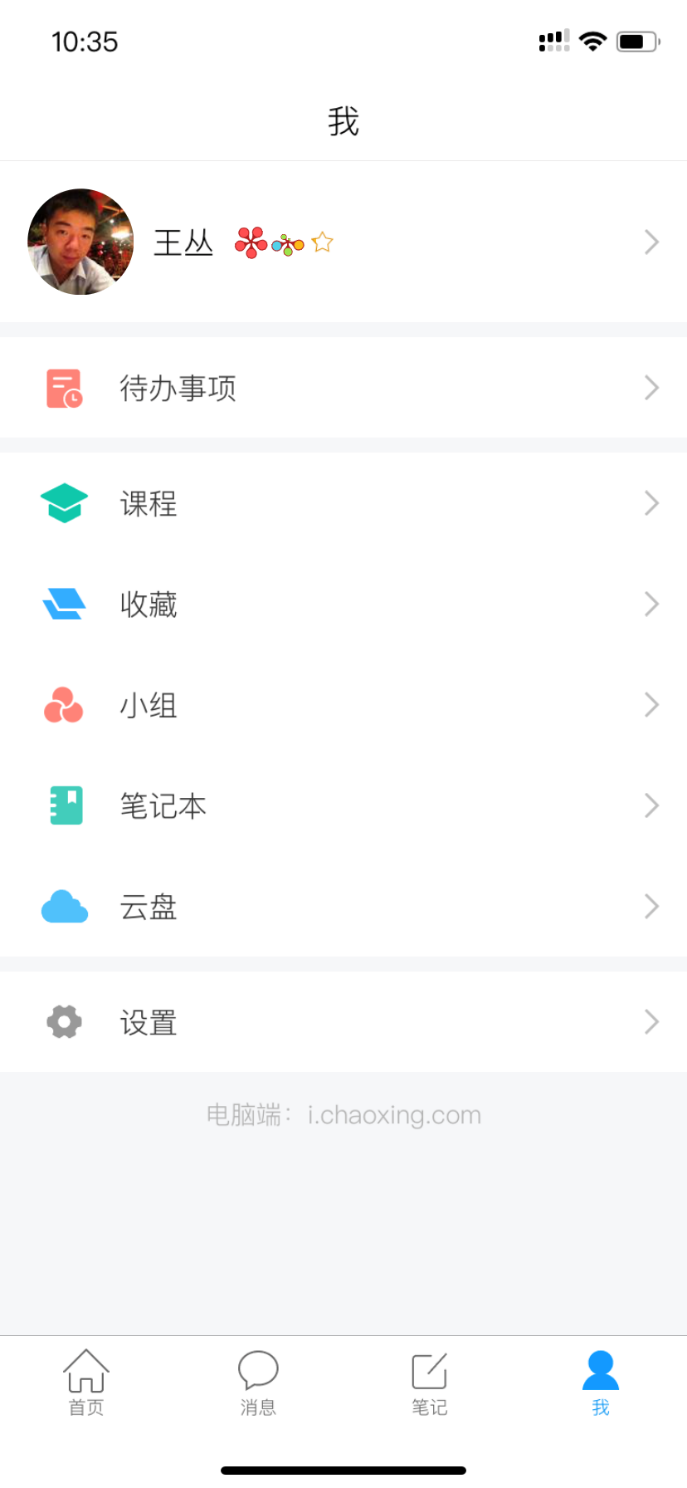 课程查找
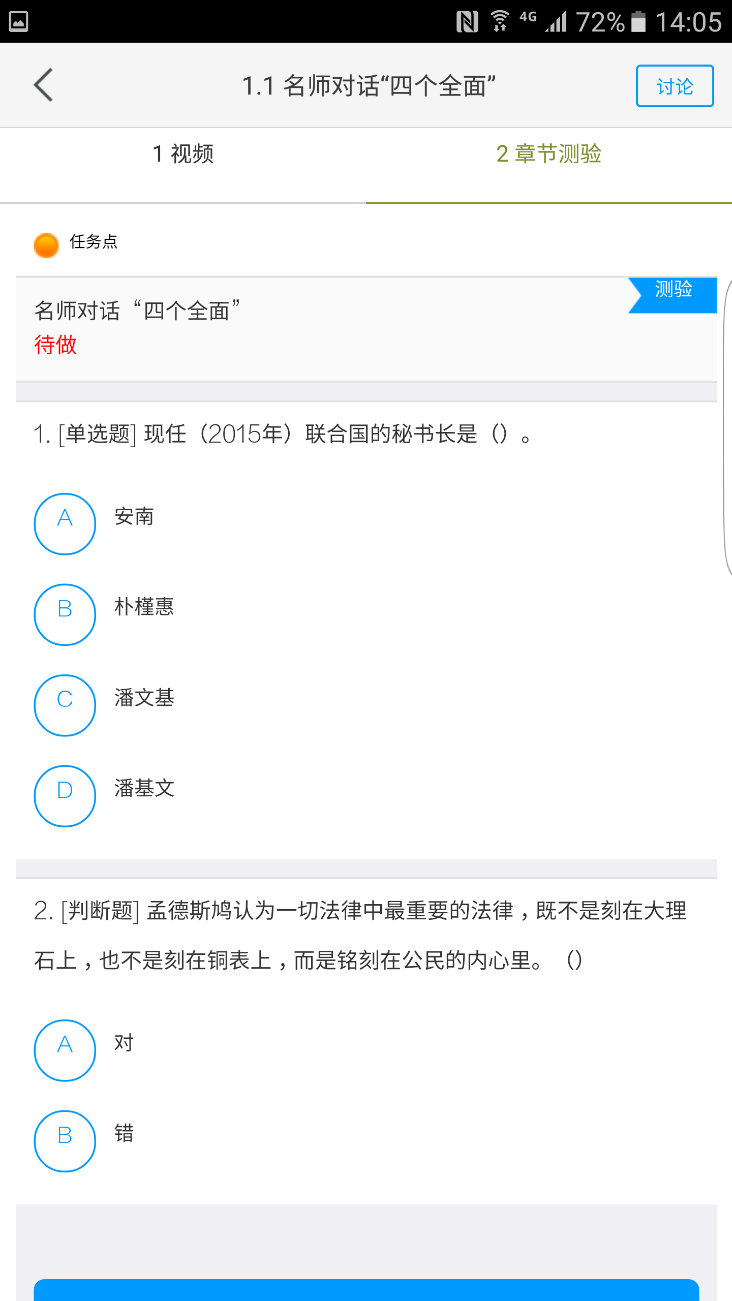 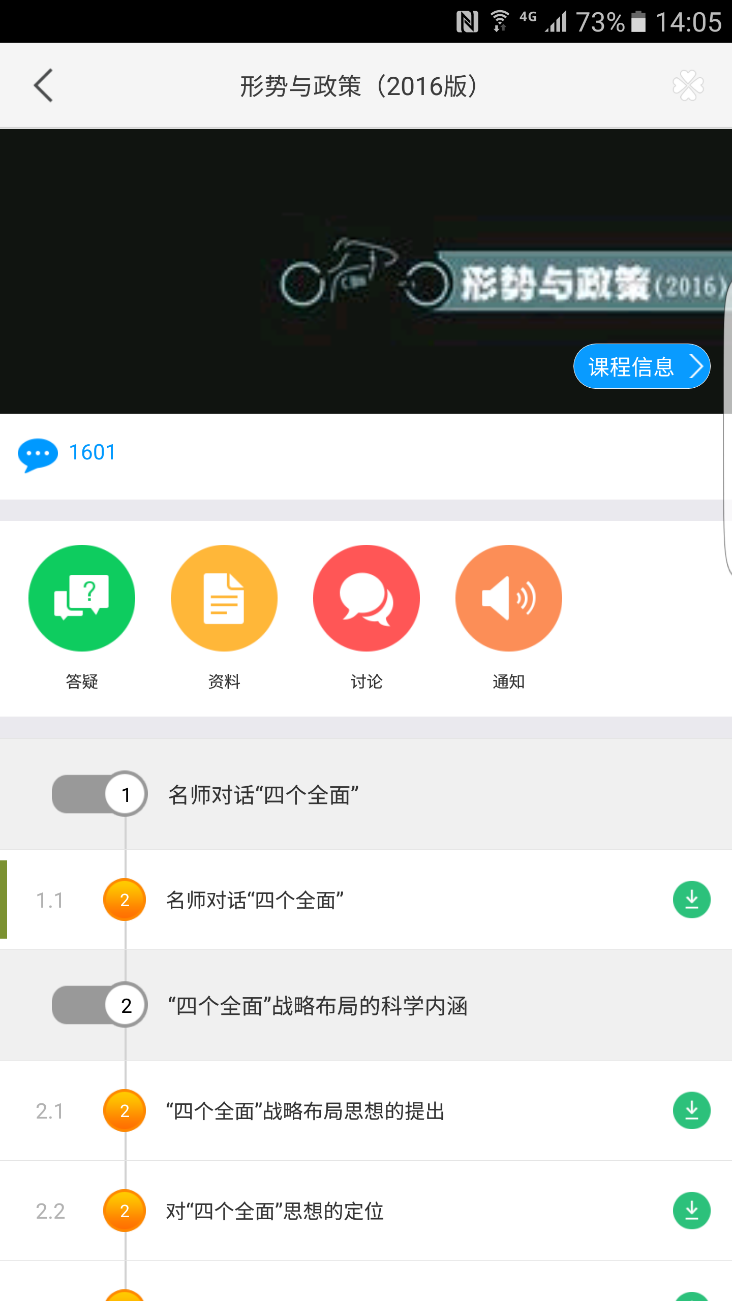 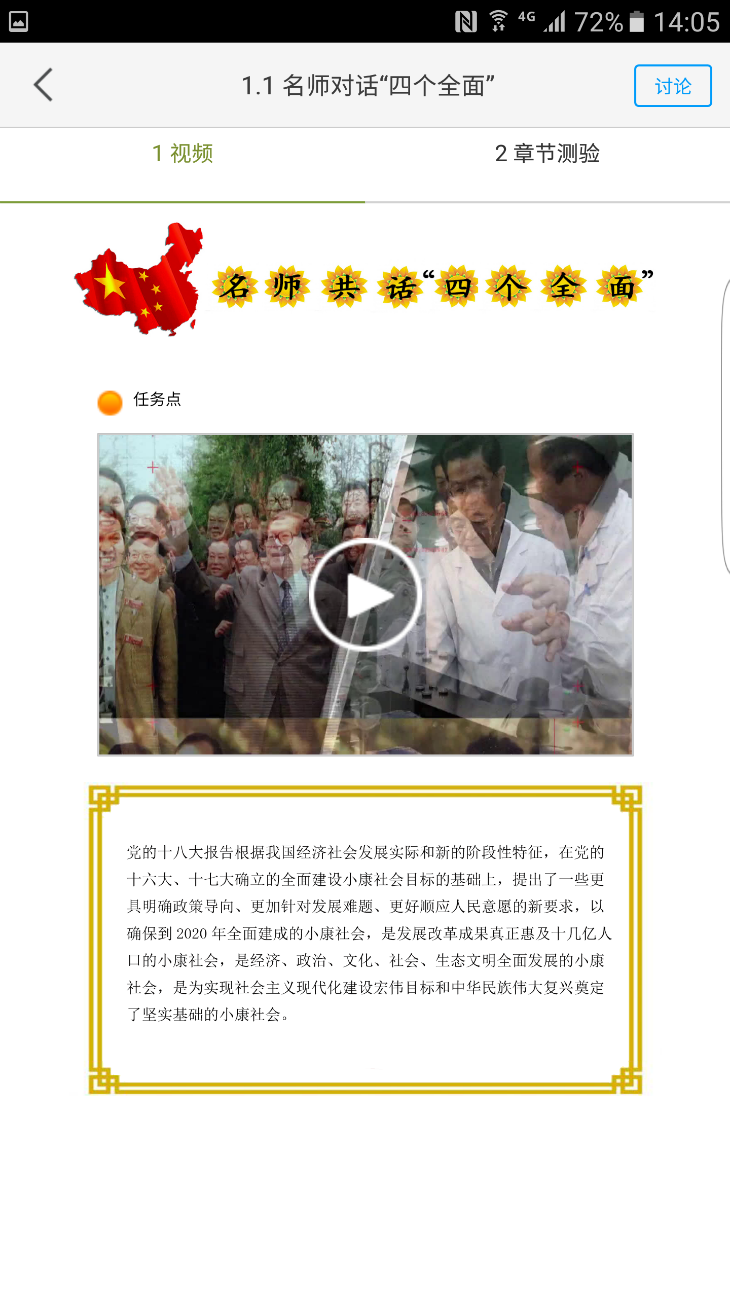 可以下载本地播放
点击知识点进入学习界面
观看课程视频
完成章节测验
考试
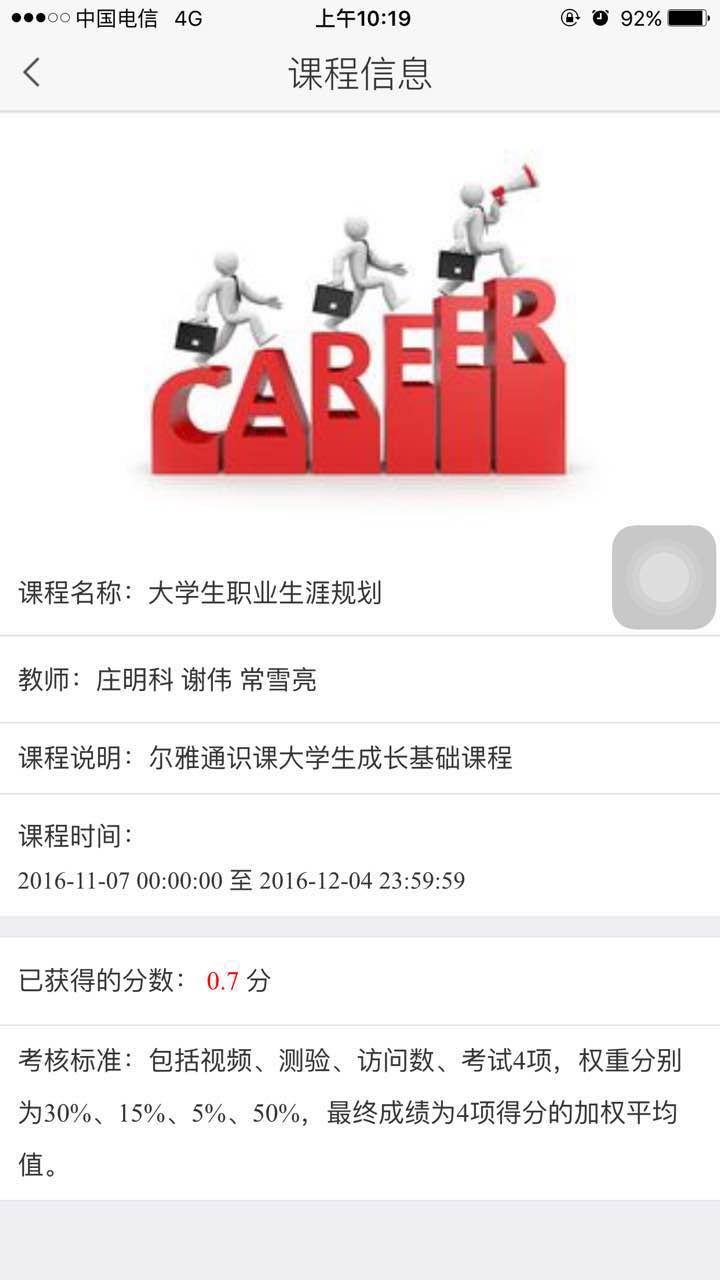 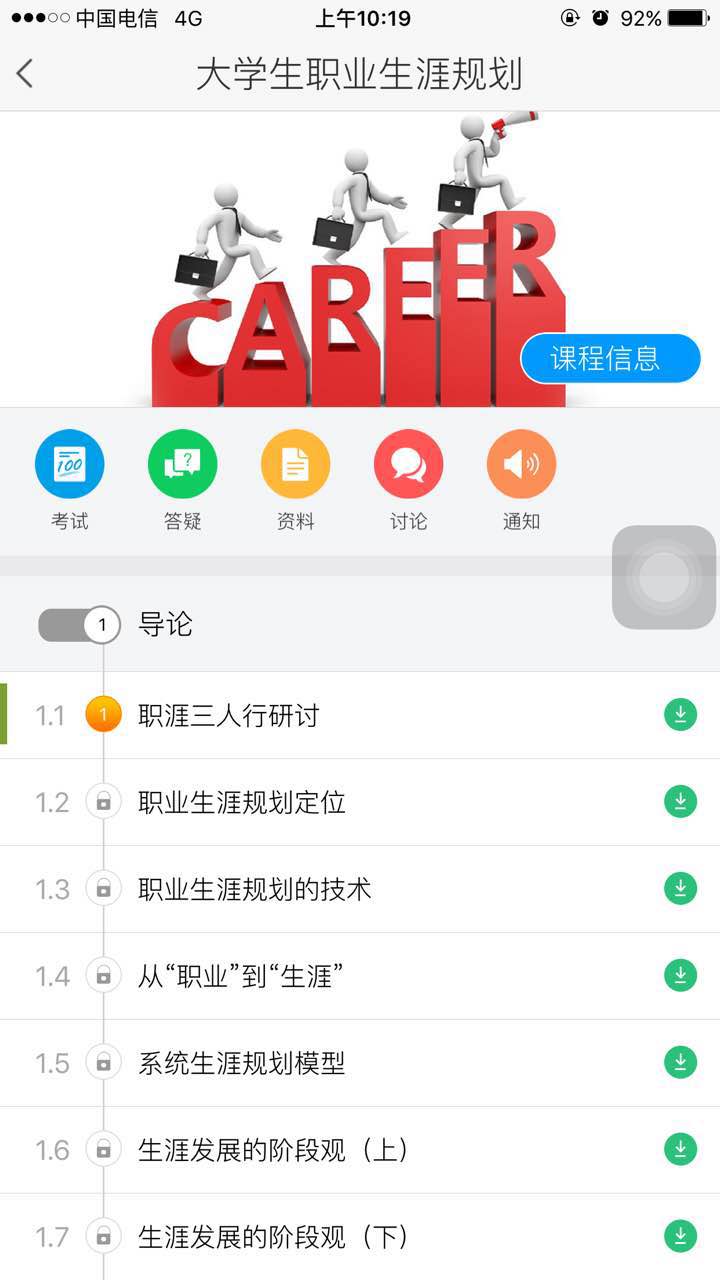 查询成绩及考核标准
学习通——随身携带的数字教育资源库
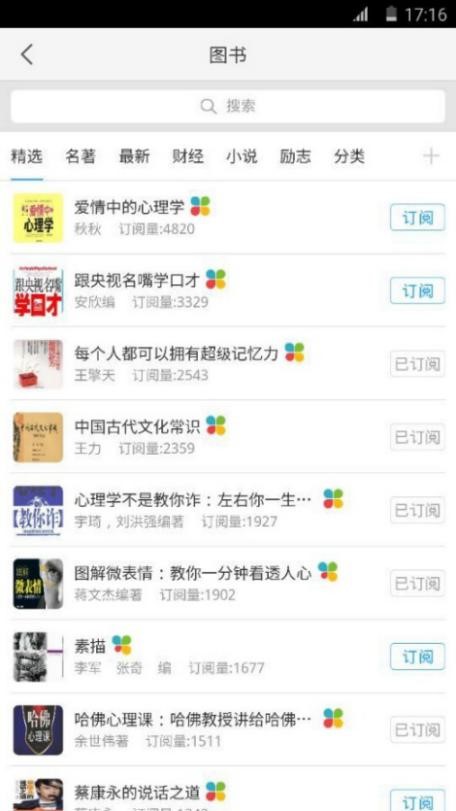 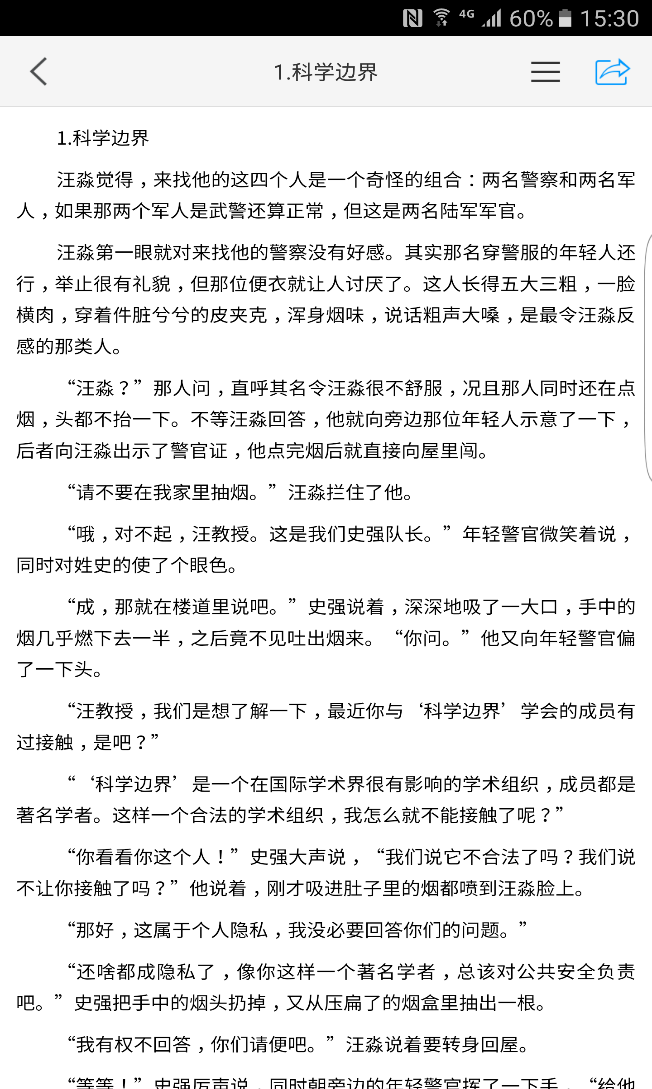 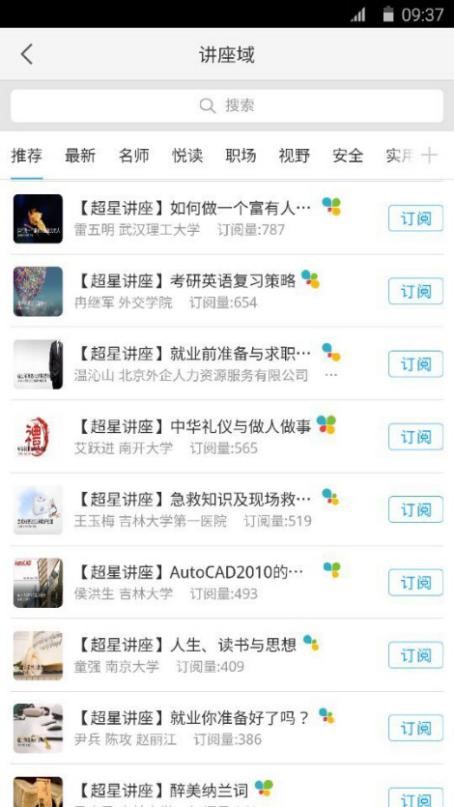 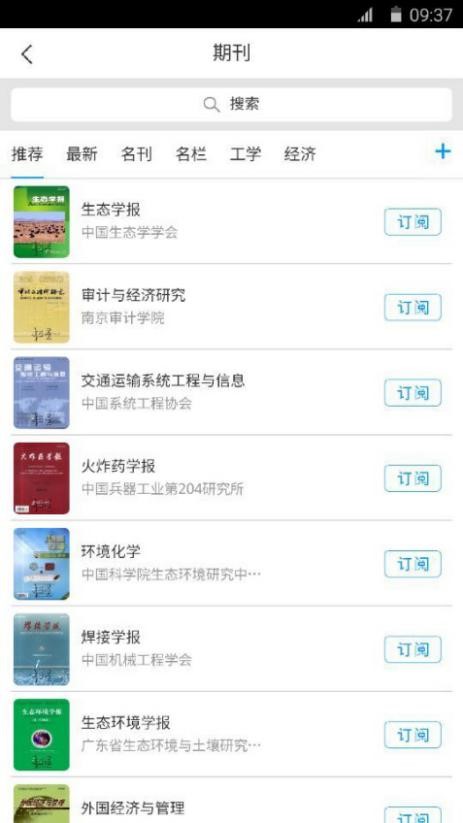 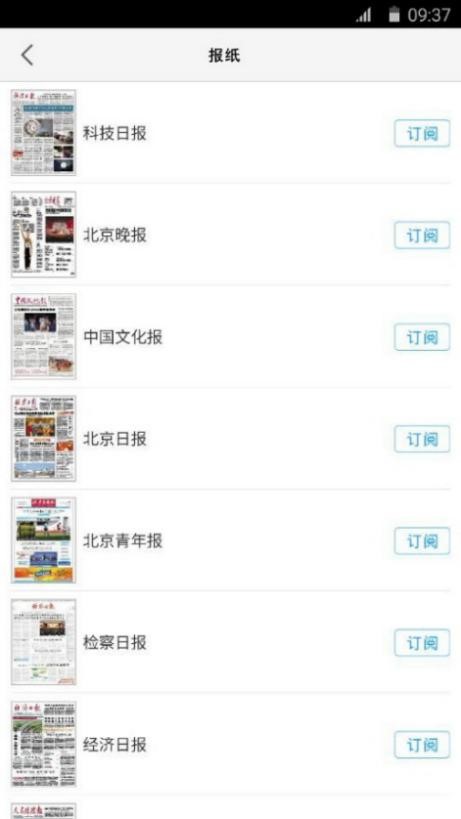 300余万册电子图书
16万集学术视频
数千种报刊订阅
数以万计的个性专题
学习通——直播互动的利器
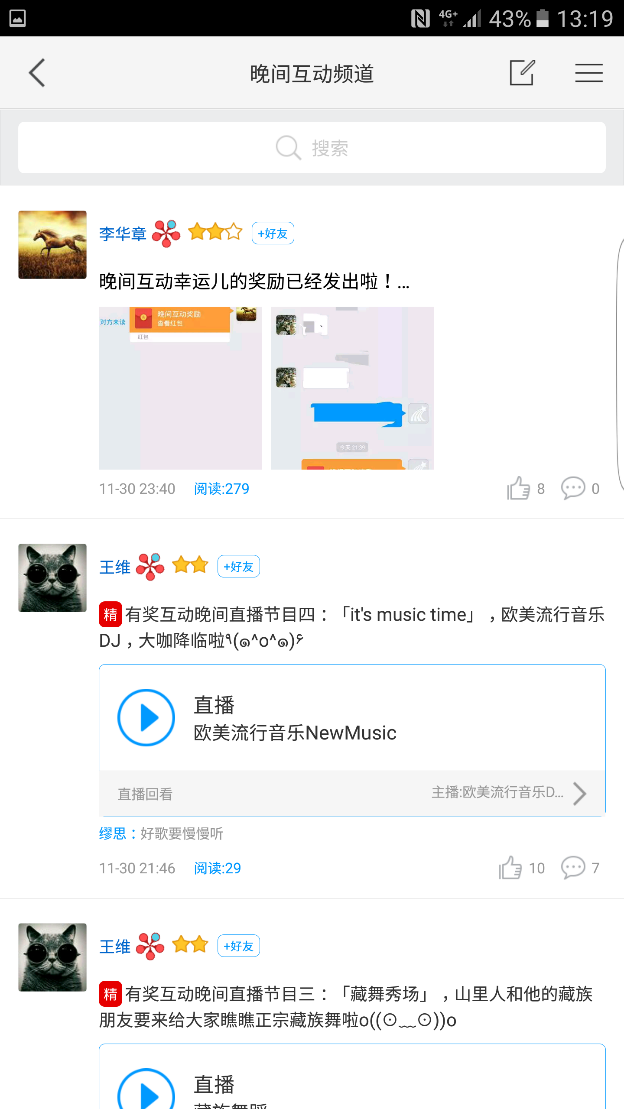 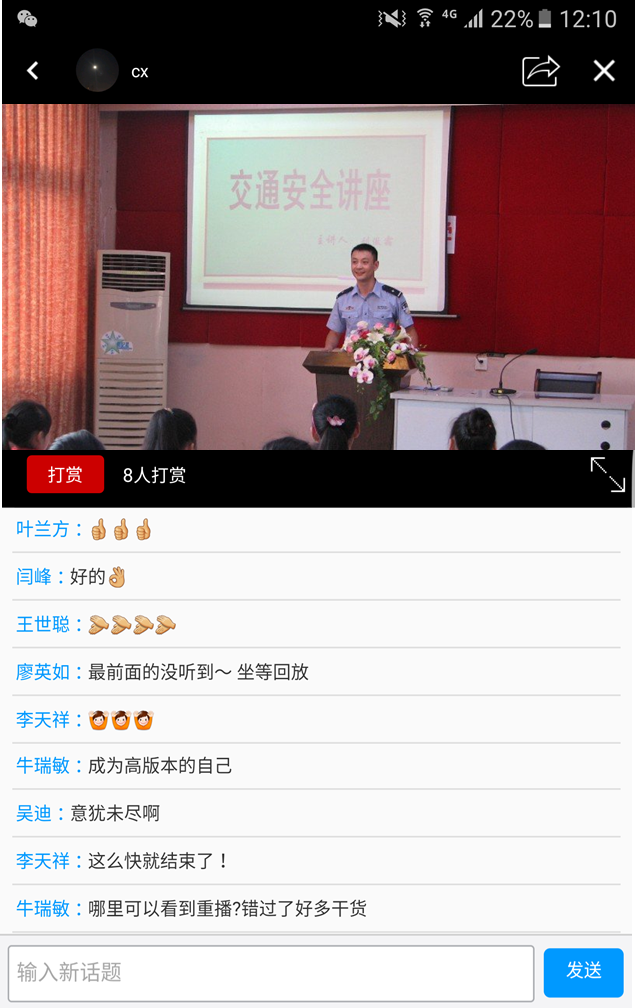 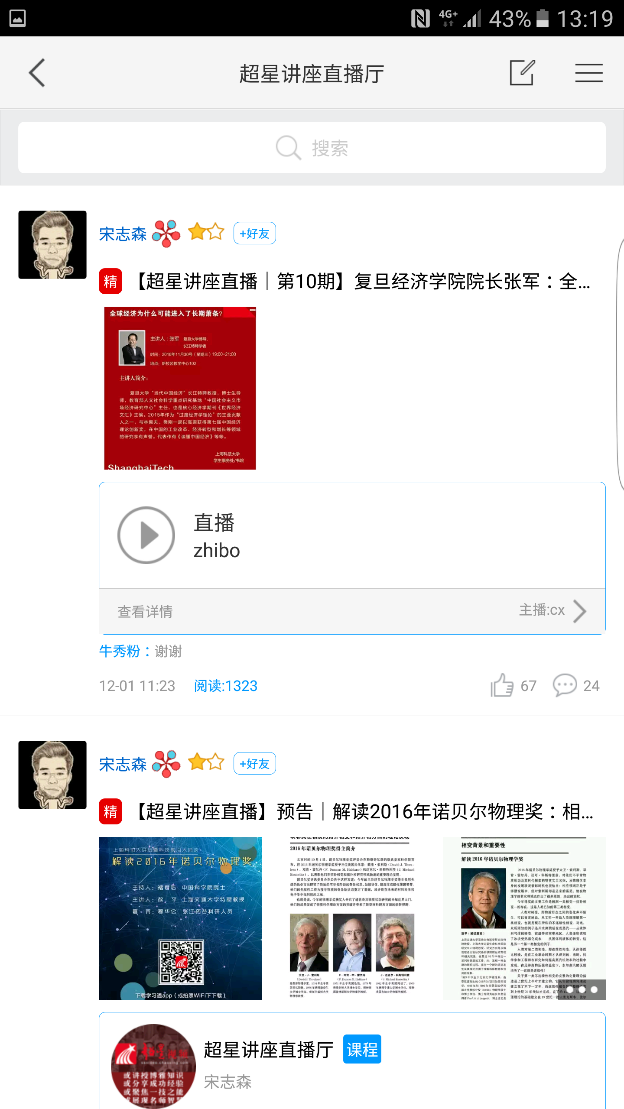 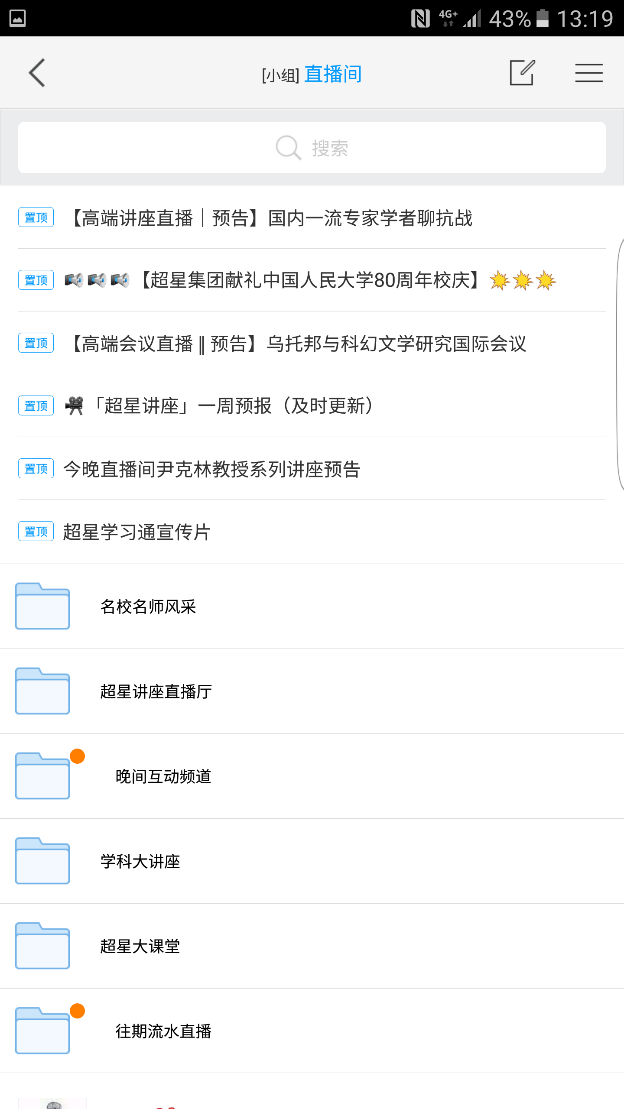 尔雅名师直播
丰富的直播频道
名师讲座直播
多样的互动方式
尔雅学习重要警示
清楚明确学习时间、考核权重、考试时间、考试要求，随时关注自己的成绩，任务需要完成多少能拿到学分，或是成绩达到优秀标准


坚持诚信学习，维护良好风气。尔雅公司对不诚信学习者将采取记录不良学习行为、清空学习进度、封禁帐号等惩处措施，并定期向学校提交作弊学生名单，由学校根据相关校规校纪惩处。
[Speaker Notes: 这张一般不需要，仅备参考]
关于不良记录
不良记录界定范围：
1. 委托他人进行课程学习；
2. 委托他人完成课程考试；
3. 利用第三方软件完成课程的任务点；
4. 利用第三方软件完成课程考试；
5. 利用平台漏洞，快速完成任务点；视频进行退拽也会产生不良纪律
6. 安装或使用，刷课或辅助刷课的外挂软件;
在线客服
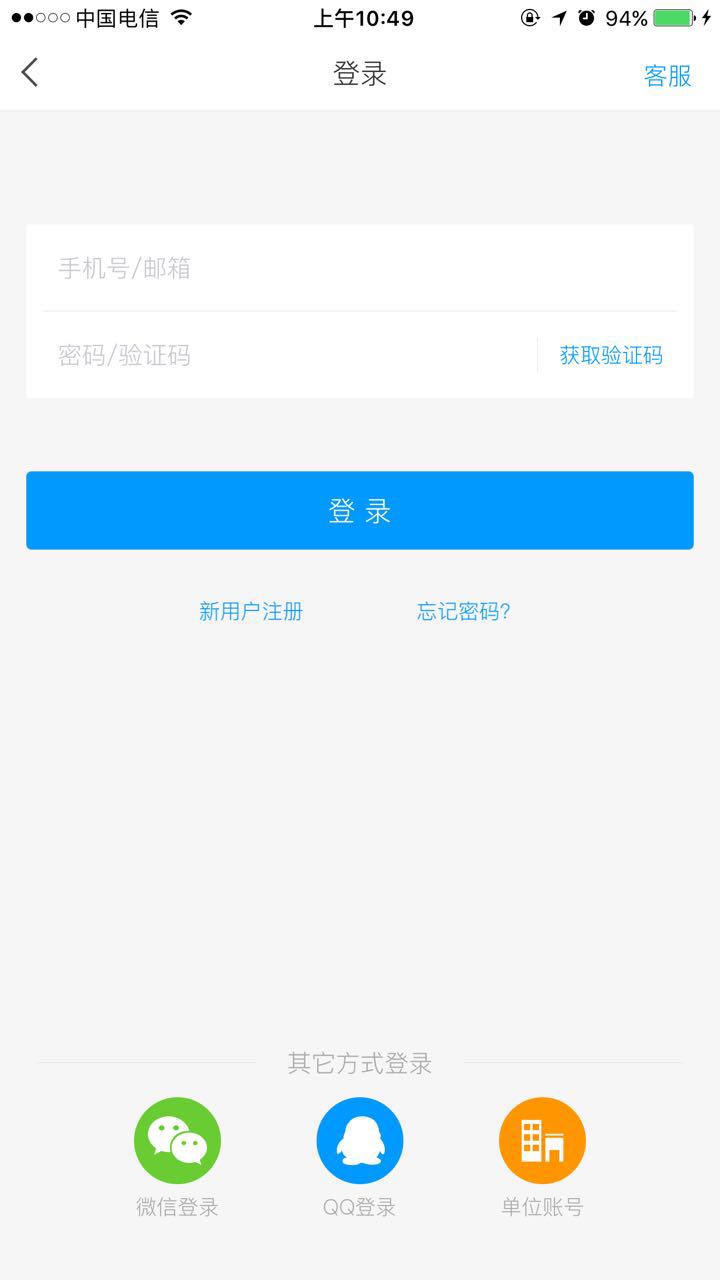 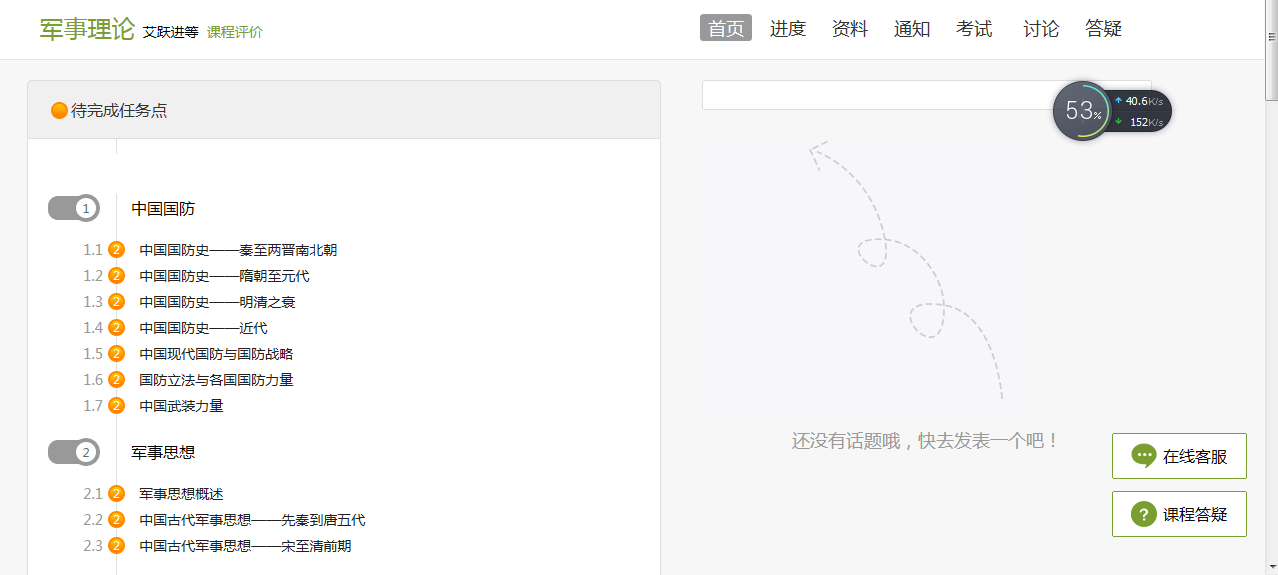 客服电话
400-902-0966
邮箱
tsk@chaoxing.com